Majetok
Nepokradneš!
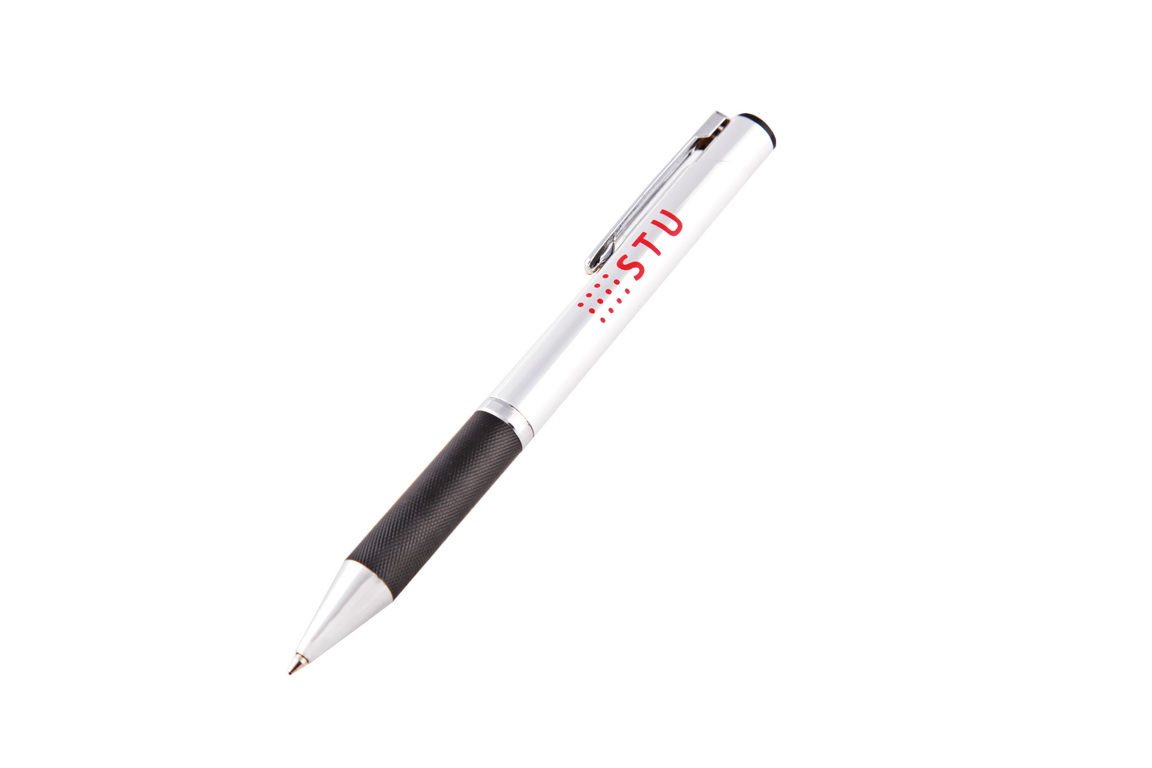 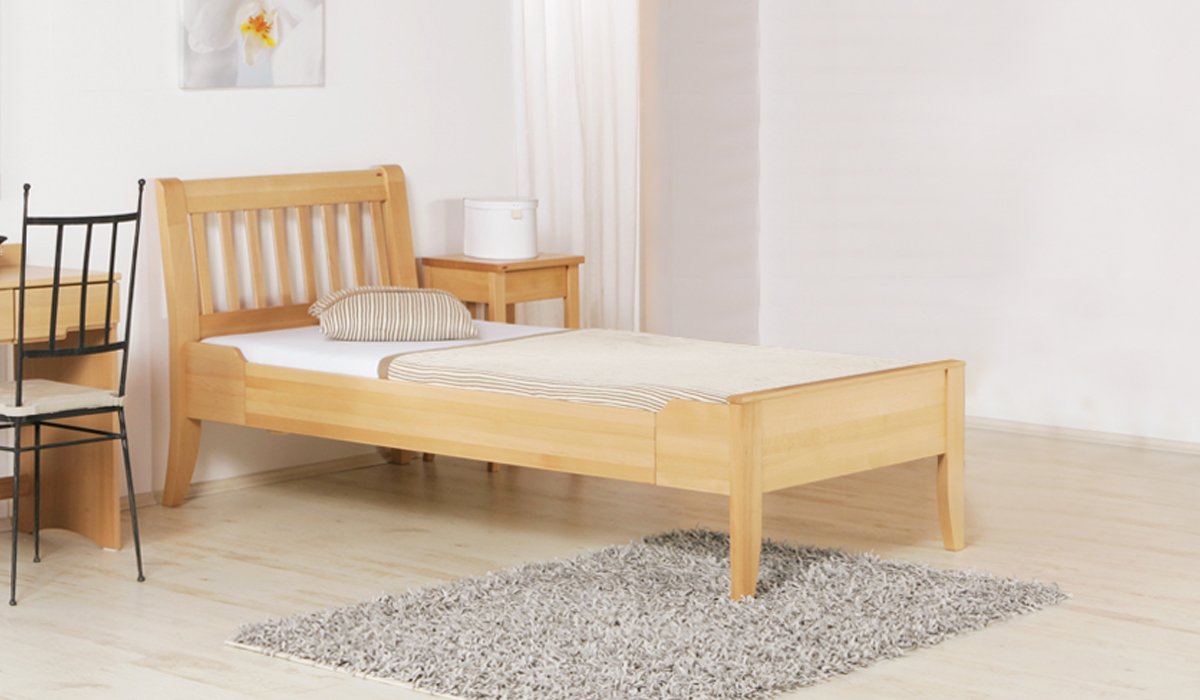 Osobné veci
Sú len naše
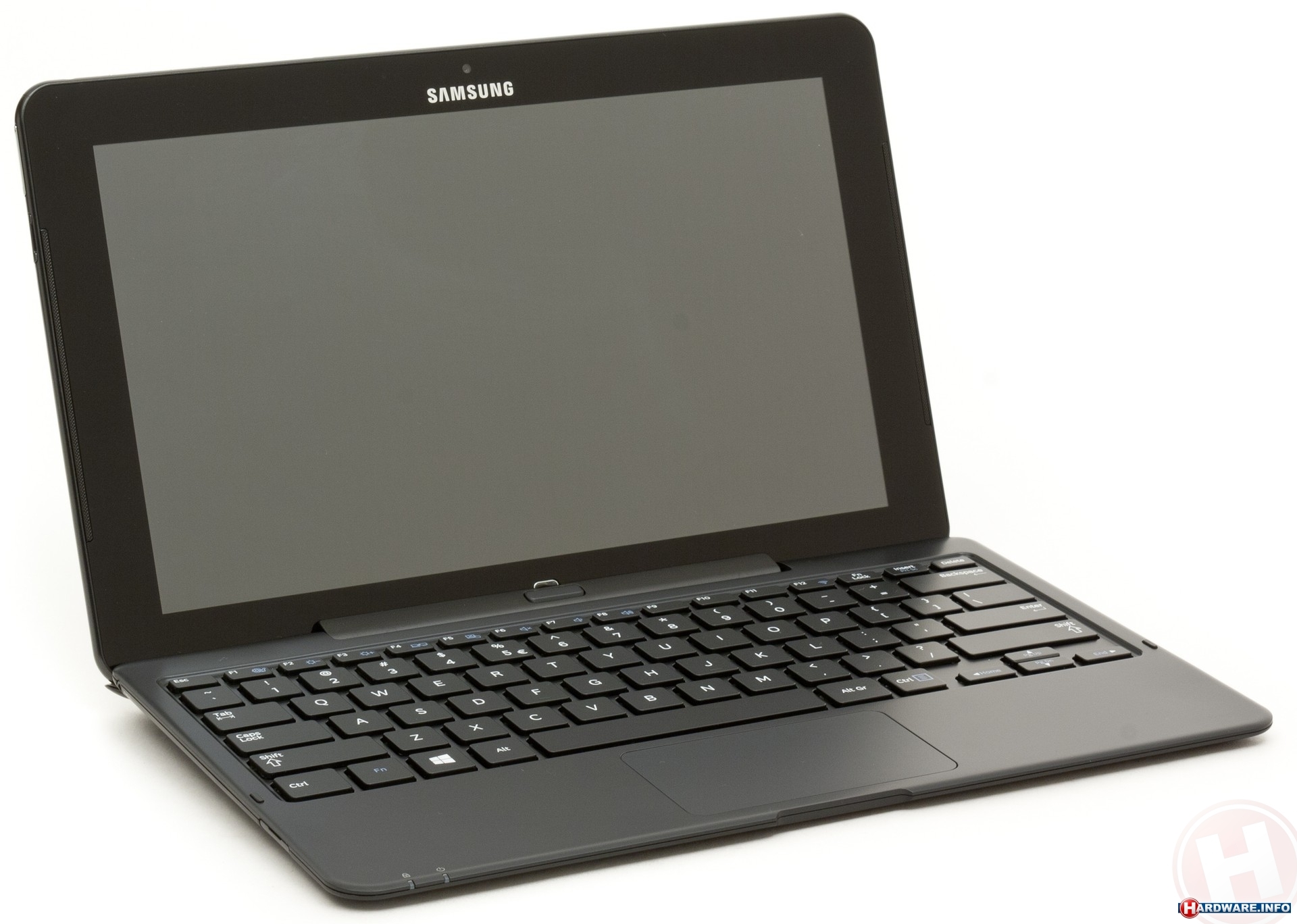 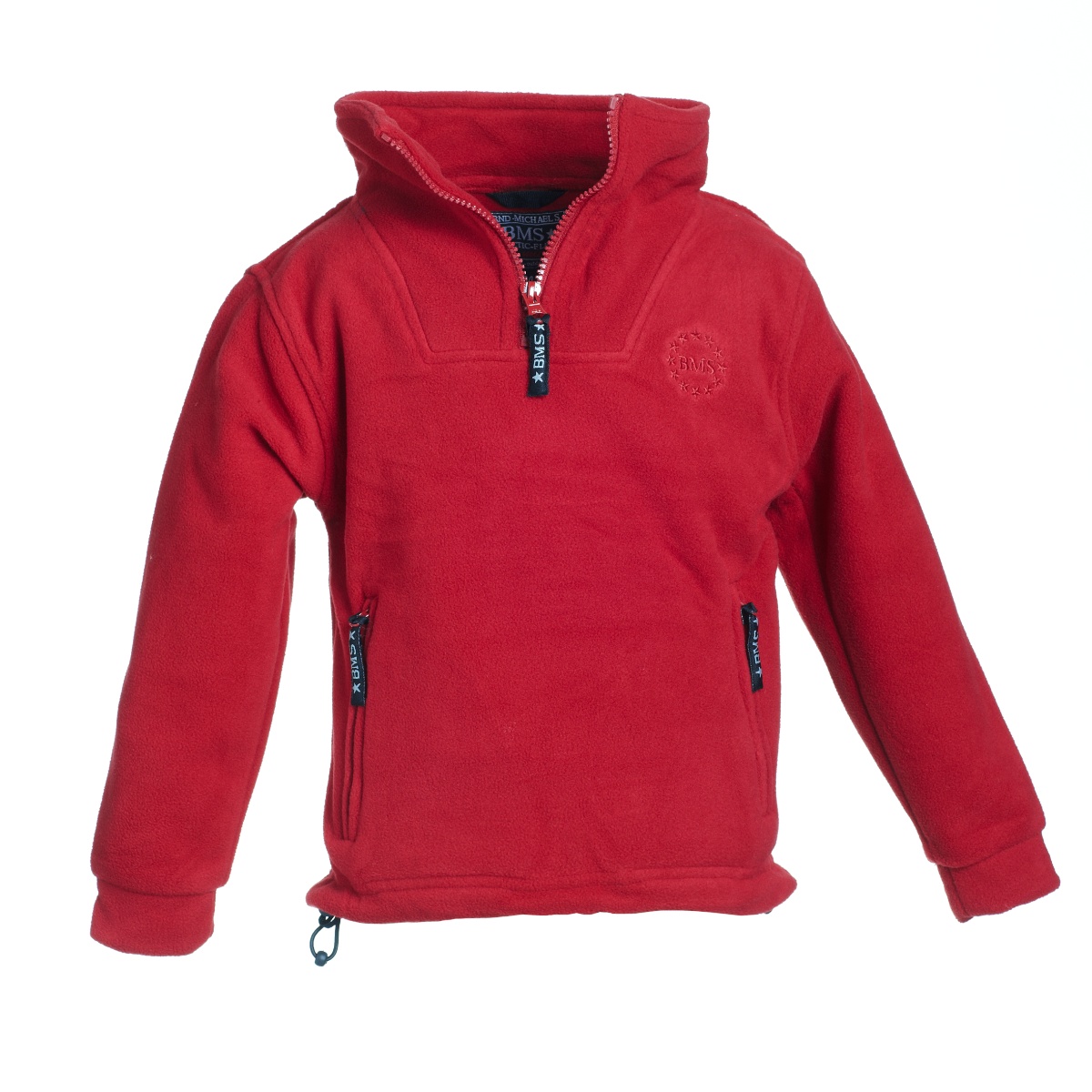 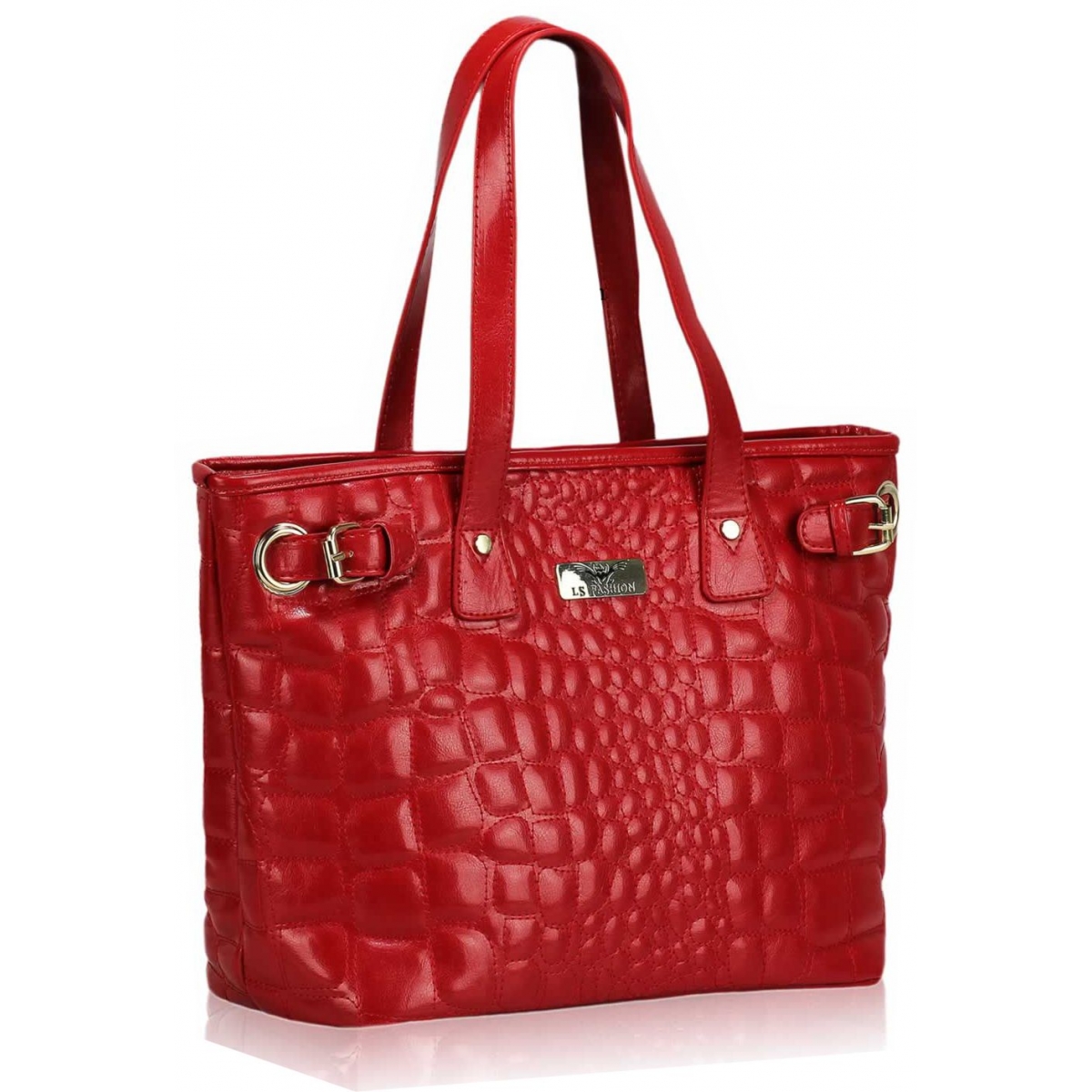 Získali sme ich
Kúpou
Darom
Sú veci, ktoré by sme chceli vlastniť, ale...
Auto
Bazén
Sú veci, ktoré by sme chceli vlastniť, ale...
Topánky
Oblečenie
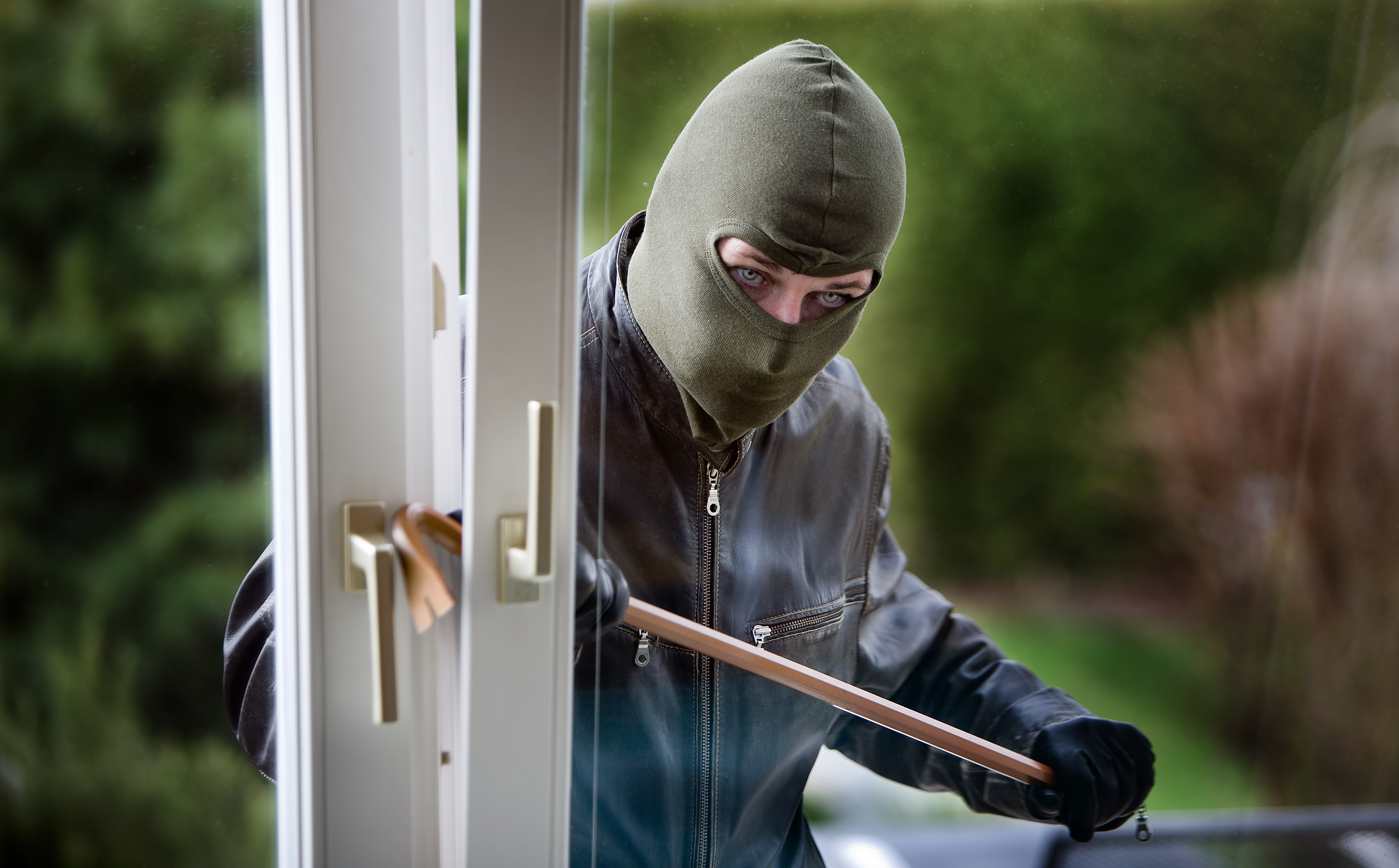 Nepokradneš!
Máme sa Pána Boha báť a Ho milovať, aby sme svojmu blížnemu nebrali peniaze alebo majetok, ani si ich neprivlastňovali falošným kupovaním alebo predávaním, ale aby sme mu majetok a živobytie pomáhali zveľadiť a ochrániť.
Krádež
Nezákonné zmocnenie sa cudzej veci bez dobrovoľného a vedomého súhlasu jej majiteľa
Ukradnúť sa dajú hmotné veci, ale aj duševné vlastníctvo, či dokonca virtuálne vlastníctvo
„Lebo kde je tvoj poklad, tam bude aj tvoje srdce.“Mt 6,21
Nepokradneš!